Identification for Gifted Education Services
Updated Guidance 2024
Agenda
Requirements for Identification Procedures
New Guidance on collecting a Body of Evidence and making Determination decisions
Practice
The Exceptional Children’s Education Act (ECEA) requires all public schools in Colorado to identify and serve students between the ages of four and twenty-one
[Speaker Notes: We are looking to identify students who need special provisions in order for their educational needs to be met.]
Identification Procedures
4 Required Components
Referralsmust provide multiple avenues PK-12
Review Teammust be more than 1 person; must have at least 1 person trained
Robust Body of Evidence
Written Letter of Determination
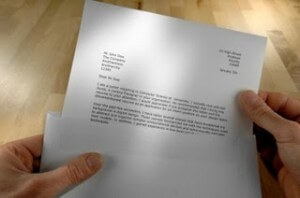 Collect more data (RtI/MTSS) or Talent Pool or Watch List
Student does not qualify.
Student qualifies in at least one area of giftedness and requires ALP development
[Speaker Notes: What did the team determine?
How will the student be served?
In which area did the student qualify?
What are the next steps for parent and school?
Inform of grievance process.

COPY in the cumulative file]
Questions about the 4 Components
BOE is CDE Priority
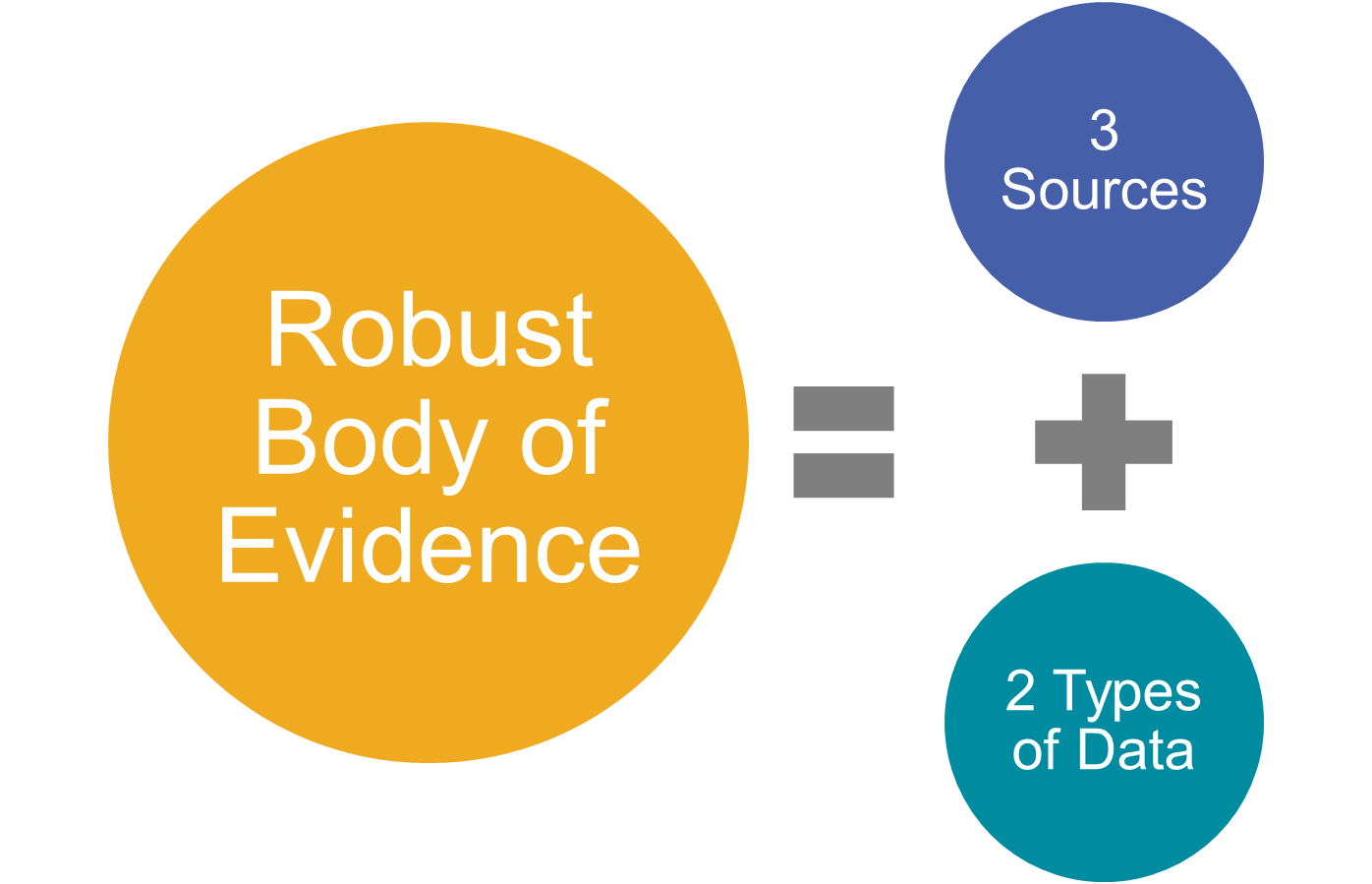 At Least 3 Sources of Datamultiple sources
CDE Matrix of Commonly Used Assessment Measures
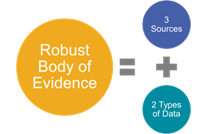 2 Required Types of Data
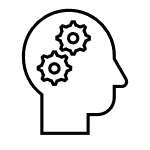 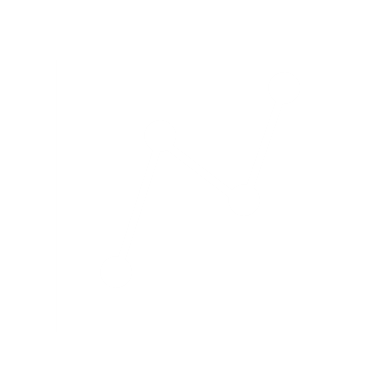 1 Qualifying Data Point supported by additional data in BOE
95th percentile or higher on a standardized nationally normed test 
OR 
95th percentile or higher (Advanced/Distinguished) on a standardized criterion referenced test 
OR
95th percentile or higher on a nationally normed observation scale
OR
A rating on a performance assessment that indicates exceptionality/distinguished compared to age mates
Questions about the 3-2-1 Body of Evidence Criteria?
Data Discussion Protocol
Does the BOE have at least 3 data sources (cognitive, achievement, observation, performance)?
Does the BOE have 2 data types (qualitative, quantitative)?
Does the BOE have at least 1 qualifying data point?
Is the qualifying data point supported or refuted by additional data in the BOE?
Which area(s) of ID are supported?
https://resources.csi.state.co.us/wp-content/uploads/2024/01/BOE-for-Review.pdf
No two children are identical; therefore, no two bodies of evidence will be exactly identical. The ability to leverage multiple pathways (various combinations of evidence) for identification allows for increased access for all students, especially typically underserved students.
	-CDE Gifted Identification Handbook
Resources
Please complete a Quick Check for Understanding
Exceptional Childrens’ Education Act Rules
CDE Gifted Identification Guidance Handbook
CDE Protocol & Review Team Form
CSI Gifted Identification Webpage